Markman TM, McBride DA, Liang JJ
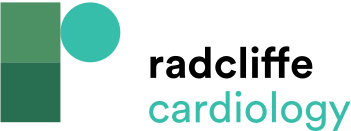 Table 3: Four Major Prospective Randomized Controlled Trials Evaluating Catheter Ablation for VT&lt;br /&gt;&#10;Study
Citation: US Cardiology Review 2018;12(1):51–6.
https://doi.org/10.15420/usc.2017:28:3
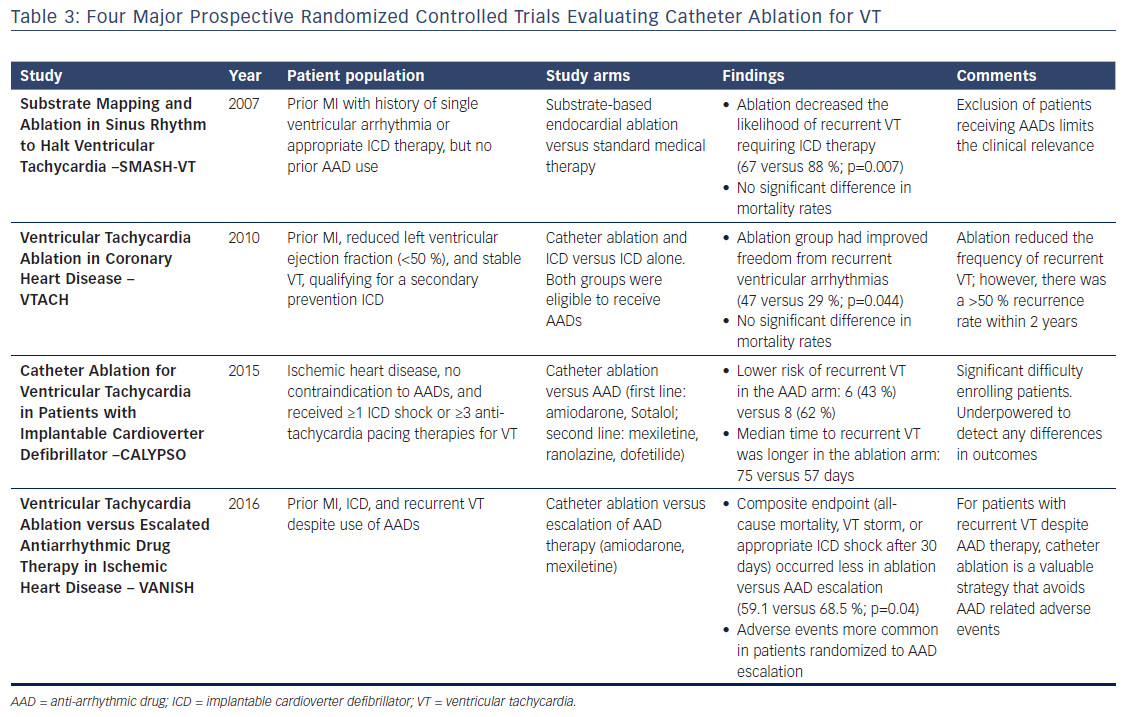